Agile Project Management Methodologies
Traditional vs. Agile. + Where, what and how to use a project management methodology.
Why use project management?
Teamwork makes the dreams work; homo-sapiens. 
To manage risks for not solving the problem given the goal and scope of the project.
2
Project Management (PM)
Project management has changed over the year
Driven by:
Globalisation
New technology
Uncertainty
An increasingly complex world



[1, 2]
PM needs more:
Adaptivity
Initiative
Flexibility 
Responsiveness

 Queue Agile project management
3
[Speaker Notes: For decades now, cooperations have been changing from a hierarchical approach to project management to being more collaborative as knowledge work, or expertise, becomes more important. 
In the center of the increased globalisation and complexity is the need for flexibility in order to be able to adjust constantly to emerging challenges and opportunities.
The need to distribute responsibility and initiative to facilitate adaptation is at heart of Agile project management. 
Over the years, agile project management has proven to be a useful tool for both team members and project managers alike in today’s complex and uncertain world.]
Project management
Nowadays
Organisation/Team:
Distribute responsibility and initiative across the organisation/team [3]
Local response: team members need more autonomy to respond to changing conditions and emerging problems in the project system [3, 4]
Value-driven: value creation drive structure from which processes emerge (In successful organisations)
Peer/expert review (rational) vs. Leadership review (satisfy demands)
e.g. Lockeed Martin, NASA
4
Project management
Past vs modern
Traditional: [4, 5]
Hierarchical
Linear
Command-and-control leadership 
Satisfy leadership demands
Maintain control and oversight
Management as directing to:
Execute: dispatching orders
Control: thermostat model/sign-off leadership
Agile: [5, 6]
Collaborative 
Flexible and adaptive
Incomplete Leader
Create value 
Generate flow: progress 
Management as organising to:
Execute: language-action perspective (justify rationally)
Control : scientific experimentation
5
[Speaker Notes: Phrase as emphasis on.

Questions?]
Project Management
Models
Why apply a model? Why don’t we just build?
Context and collaboration: Models provide a common language and framework creating a shared reality which enables communication within and between projects.

How do we create a common language and framework, by following the ideas and principles in the:
Agile Manifesto [7]
Declaration of Interdependence [8]
For agile that is.

Or for Traditional: the PMBOK Guidebook [9]
6
[Speaker Notes: You don’t have to read those documents but feel free if you’re interested in the data consultant/translator role!]
Agile project management
Principles and ideas to choose* from: bite-sized
Practises [10], concrete/pragmatic:
Assume simplicity 
Embrace change
Enable and focus on the next effort 
Incrementally change
Maximise value
Manage with a purpose, question actions
Project manager must manage the projectand process boundaries 
Rapid feedback to all stakeholders
Quality deliverables 
Create documentation based on value
Practices [11], perspective/process:
Think in incremental deliverables
Get the customer to have some skin in the game
Never have breakage  have continously QA at everything through assurances 
State up front requirements are fluid  build the processes around fluid requirements 
Streamline communication  Emphasise and value both the human element


* Agile is not about hard- and fast-rules which work in all situations but about selecting principles which work together well to create an emergent structure and behaviour to create an effective organisation/team
7
[Speaker Notes: Questions about this? 
Look at it later during the project and when trying to solve problems!]
Agile project management
Organising principles and ideas [2]:
These are patterns; repetitive structures given certain conditions, which can be helpful to structure your team, organisation and project.

There are 3 elements/categories:
Communication
Coordination
Control
These elements/categories can be filled with patterns which can be ordered under the following categories:
Processes
Best Practices
Factors
Tools
Techniques

... Like those principles and ideas on the previous slide
8
[Speaker Notes: Ask for examples.
Look at it later during the project and when trying to solve problems!]
Agile project management [1]
Starting point: What characteristics does your project have?
Goal clear & Solution clear? 
 Linear/Traditional PM strategy
 Goal clear & Solution clear? 
 Incremental PM strategy
Goal clear & Solution not clear? 
 Iterative PM strategy
Goal partially clear & not Solution clear? 
 Adaptive PM strategy
Goal not clear & not Solution clear? 
Extreme PM strategy
[2,12]
9
[Speaker Notes: Clear cut? How do you think this would interact with project phases/progress?]
Agile project management [1]
Linear:
Traditional
Dependent, sequential phases executed with no feedback loops
Solution not released until final phase
Entire project is scheduled: 
most things are known: requirements, goal, solution
Few expected changes
Low skill/knowledge level required:
Routine/repetitive projects
Use of existing templates

E.g. PRINCE(2), 
construction, catering
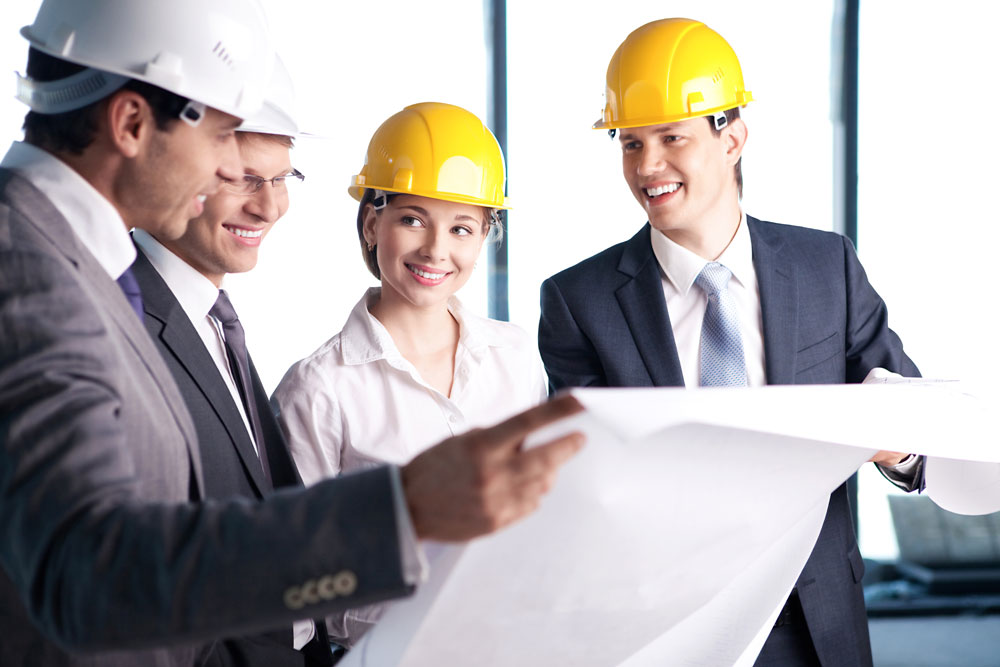 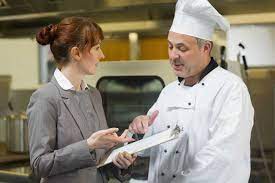 10
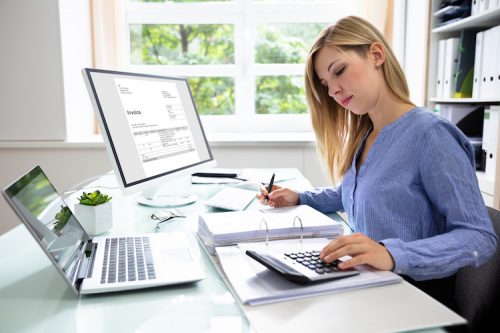 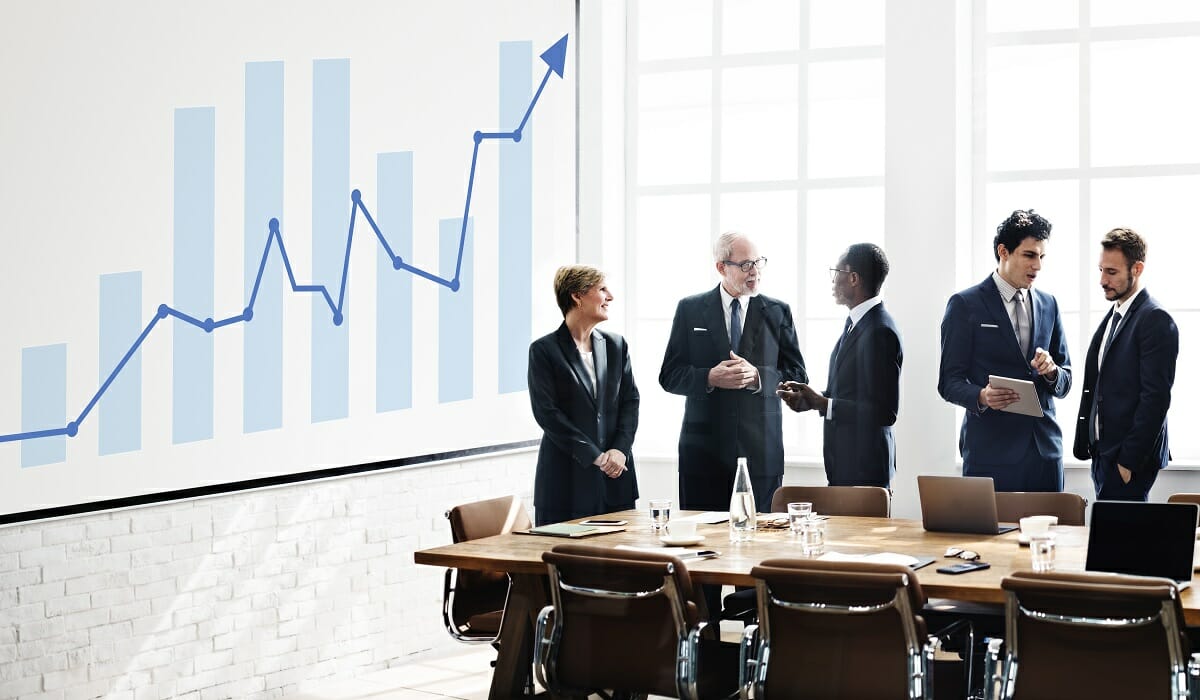 Agile project management [1]
Incremental:
Traditional; identical to linear but each project phases release partial solution and has a stronger focus on creating value
Business value must be delivered prior to final phase
Dependent, sequential phases executed with feedback loops
Entire project is mostly scheduled: 
most things are known: requirements, goal, solution
Some expected changes for which a margin is planned
Low skill/knowledge level required:
Routine/repetitive projects
Use of existing templates
More involvement from stakeholders/customers required
E.g. PRINCE(2), Website (full-release), yearly-reporting, Applications with strong top-down involvement
11
Agile project management [1]
Iterative:
Agile; number of repeated phases that include a feedback loop after a group of phases is completed.
The last phase of a group may include; deploy, a partial solution
Learn-by-doing strategy that uses intermediate solutions as a pathway to discover the details of the complete solution
Stakeholders/Customer can review current solution for suggested improvements: active involvement because solution isn’t clear
Scope change can be accommodated between iterations; adapts to changing business conditions

E.g. SCRUM [13], Aplications for a dynamic market/environment, Computer vision algorithm with clear goal but no clear solution; weak top-down involvement
12
Agile project management [1]
Adaptive:
Agile; similar to iterative strategies except that with an adaptive strategy each iteration’s feedback adjusts the next iteration so that a solution will be converged upon
Each phase may include; deploy, a partial solution
Best suited to projects whose solution and/or goal is only partially known
To remove uncertainty, the solution is arrived at via a continuous change process from iteration to iteration;
Succes is highly dependent on the ability to accommodate frequent change and adjust accordingly (usually based on customer feedback)
 Planning is therefore done in a just-in-time manner
Provides maximum value within the given time and costs constraints  does not waste time on non-value added work
E.g. KANBAN, Adaptive Project Framework [12], Adaptive Software Development [14]. New AI algorithms, Research Project, Experiment
13
Agile project management [1]
Extreme:
Agile; similar to adaptive strategies except that each iteration’s feedback helps to discover and converge on both a goal and a solution
A.k.a. Choas: the artistic/R&D approach
Main difference is that the goal is not clear
Often ends up with final results that are completely different from the project’s original intent
Enable diverge to a variety of solutions and keep options open; risks not solving the problem or not creating any real value
E.g. INSPIRE[12], Flexible [15], or just doing things intuitively [Bram’s personal view]. Art projects, new tech without clear application, stakeholders throwing money at a problem for an impressive solution/demo, Research/Wiked Problem, PhD project. Or the start of a project; concepting phase.
14
Agile project management [1]
Extreme:
Agile; similar to adaptive strategies except that each iteration’s feedback helps to discover and converge on both a goal and a solution
A.k.a. Choas: the artistic/R&D approach
Main difference is that the goal is not clear
Often ends up with final results that are completely different from the project’s original intent
Enable diverge to a variety of solutions and keep options open; risks not solving the problem or not creating any real value
E.g. INSPIRE[34], Flexible [15], or just doing things intuitively [Bram’s personal view]. Art projects, new tech without clear application, stakeholders throwing money at a problem for an impressive solution/demo, Research/Wiked Problem, PhD project. Or the start of a project; concepting phase.
15
So what will we use?
Goal?
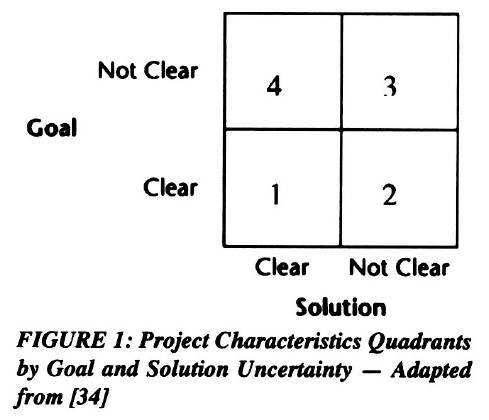 Generate insight into the Quality of Life (QoL) indicators
Clear goal
With some freedom
Solution?
Some algorithm/model which generates insight into achieving QoL
So partially clear
Goal clear & Solution partially clear  Iterative PM strategy; which?
16
SCRUM!
And Bram is going to be the product owner! Meaning he is going to set the goals for the team!
17
Questions?
Remember:
Teamworks makes the dreams work!

Obligation to dissent: be assertive but not stubborn
18
References
[1] Fernandez, D.J., Fernandez, J.D., Agile Project Management – Agilism versus traditional approaches,  The Journal of Computer Information Systems, 2008/2009, pp 10.
[2] Khazanchi and Zigurs. Patterns of Effective Management of Virtual Projects: An exploratory Study, Project Management Institute, 2005.
[3] Ancono, D. “In praise of the Incomplete Leader”, Harvard Business Review, Februari 2007, pp 92 – 100.
[4] Ivory, C., Alderman, N. “Can Project Management Learn Anything from Studies of Failure in Complex Systems?”, Project Management Journal, September 2005, pp 5-16.
[5] Koskela, L., Howell, G. “The underlying theory of project management is obsolete”, Proceedings of the PMI Research Conference, 2002, pp. 293-302.
[6] Koskela, L., Howell, G. “The Theory of Project Management: Explanation to Novel Methods”, Proceedings IGLC-10, August 2002, Gramado, Brazil.
[7] Beck, K. “The Agile Manifesto”, Agile Manifesto website, 2001, http://agilemanifesto.org 
[8] Anderson, D. “The Declaration of Interdependence”, 2005, http://www.pmdoi.org/
[9] Project Management Institute. A Guide to the Project Management Body of Knowledge, 3rd Edition, Project Management Institute, 2004.
[10] Inman. “The practices of Agile Project Management”, Last Accessed 08-05-2022, http://www.inman.com.au/project_management.htm 
[11] Alleman, G. “The characteristics of an Agile Project?” email to Yahoo Groups, Agile Project Management Group, Jan 12th, 2007.
[12] Wysocki, R. Effective Software Project Management, Wiley Publishing, Inc., 2006, 618 p.
[13] Sutherland, J. “The Roots of Scrum: How Japanese Manufacturing Changed Global Software Development Practices” JAOO, Aarthus, Denmark, 28 sep, 2005. http://jeffsutherland.com/scrum/RootsOfScrumJAOO28Sep2005.pdf 
[14] Highsmith, J. Adaptive Software Development: A Collaborative Approach to Managing Complex Systems, Dorset House Publishing, 2000, 358 P.
[15] DeCarlo, D. eXtreme Project Management, Jossey-Bass, 2004, 515 p.
19